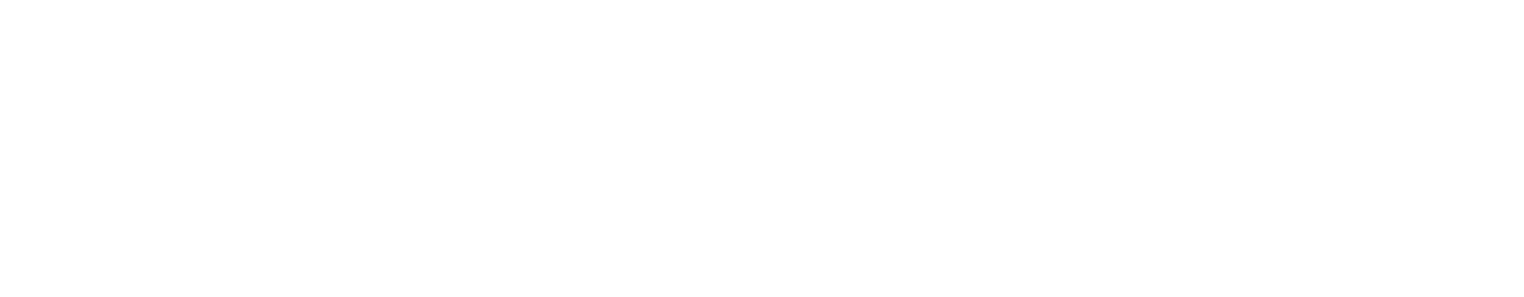 Fånga tidiga tecken – på stress och ohälsa
Hållbart arbetsliv:En förebyggande insats för att motverka ohälsa
© www.partsradet.se
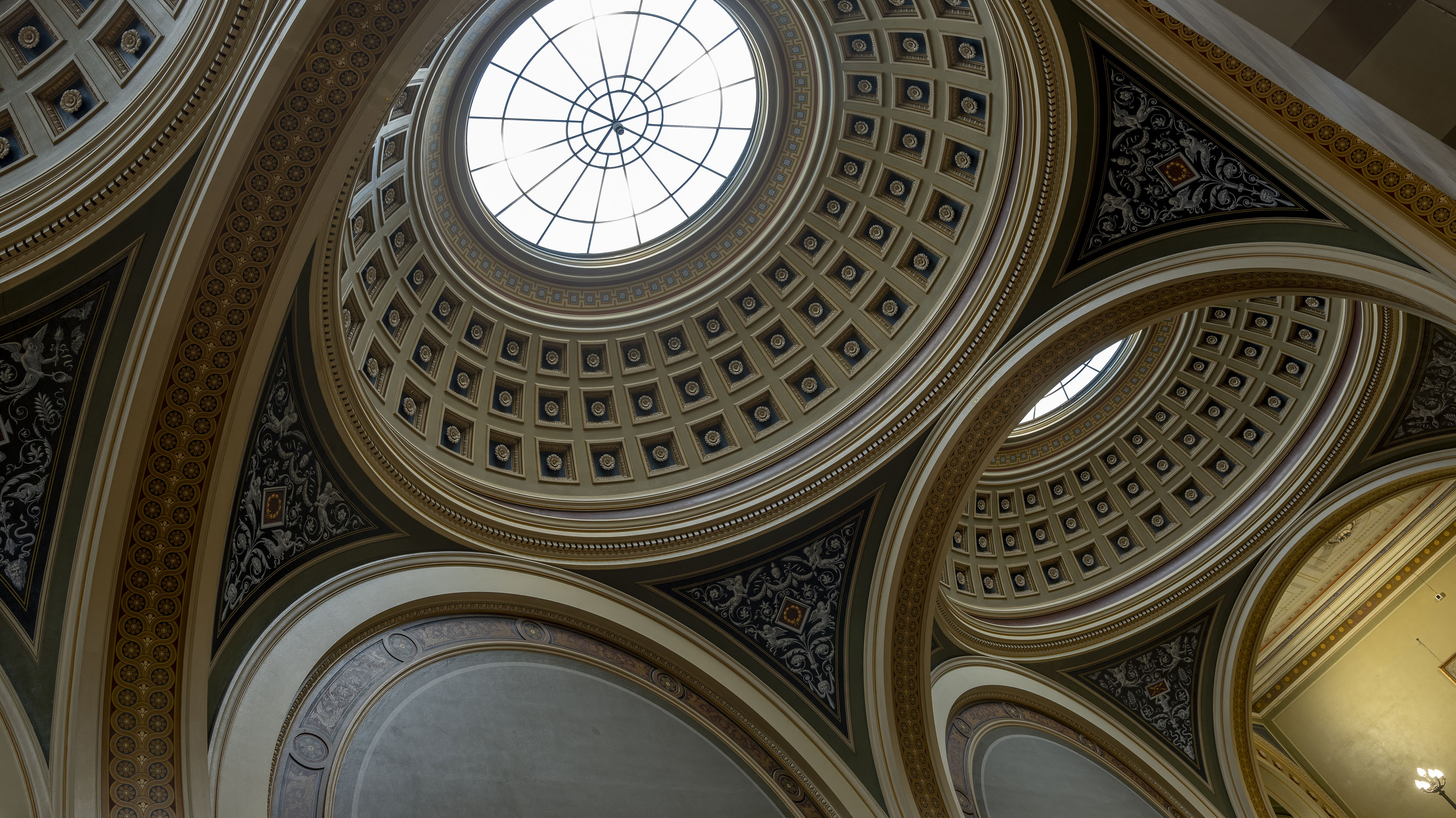 Partsrådet i korthet
Partsrådet är en ideell organisation bestående av fack och arbetsgivare på central nivå inom statlig sektor. 
Vi tar fram stöd för arbetsområden som fastställts i kollektivavtal. Från 2021 arbetar vi med följande områden:
Arbetsmiljö 
Hållbart arbetsliv
Lönebildning 
Samverkan
247 statliga verksamheter är medlemmar.
En bättre arbetsdag, varje dag, genom friska och engagerade arbetsplatser
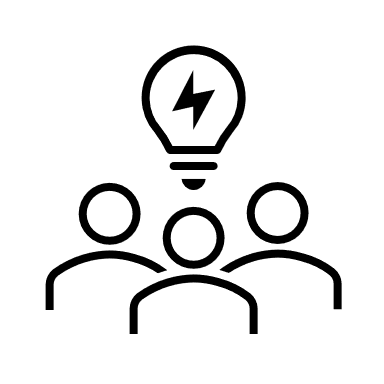 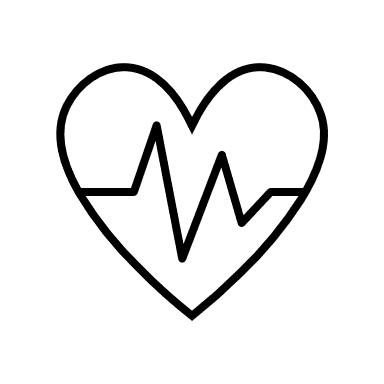 Hållbart arbetsliv
Friska arbetsplatser
Engagerade arbetsplatser
Efterhjälpande insatser för återgång i arbete
Förebyggande insatser för att motverka ohälsa
Främjande insatser för att skapa engagemang
Utvecklande insatser för kontinuerligt lärande
Fånga tidiga tecken
Under denna interaktiva workshop leder Partsrådet kompetenshöjande samtal och diskussioner med bland annat chefer, skyddsombud, HR och fackliga företrädare för att stärka myndighetens förmåga att identifiera och hantera tidiga tecken på stress och ohälsa. Dessa diskussioner kan stödja en uppstart eller ett pågående arbete då de uppmanar till dialog och internt nätverkande.
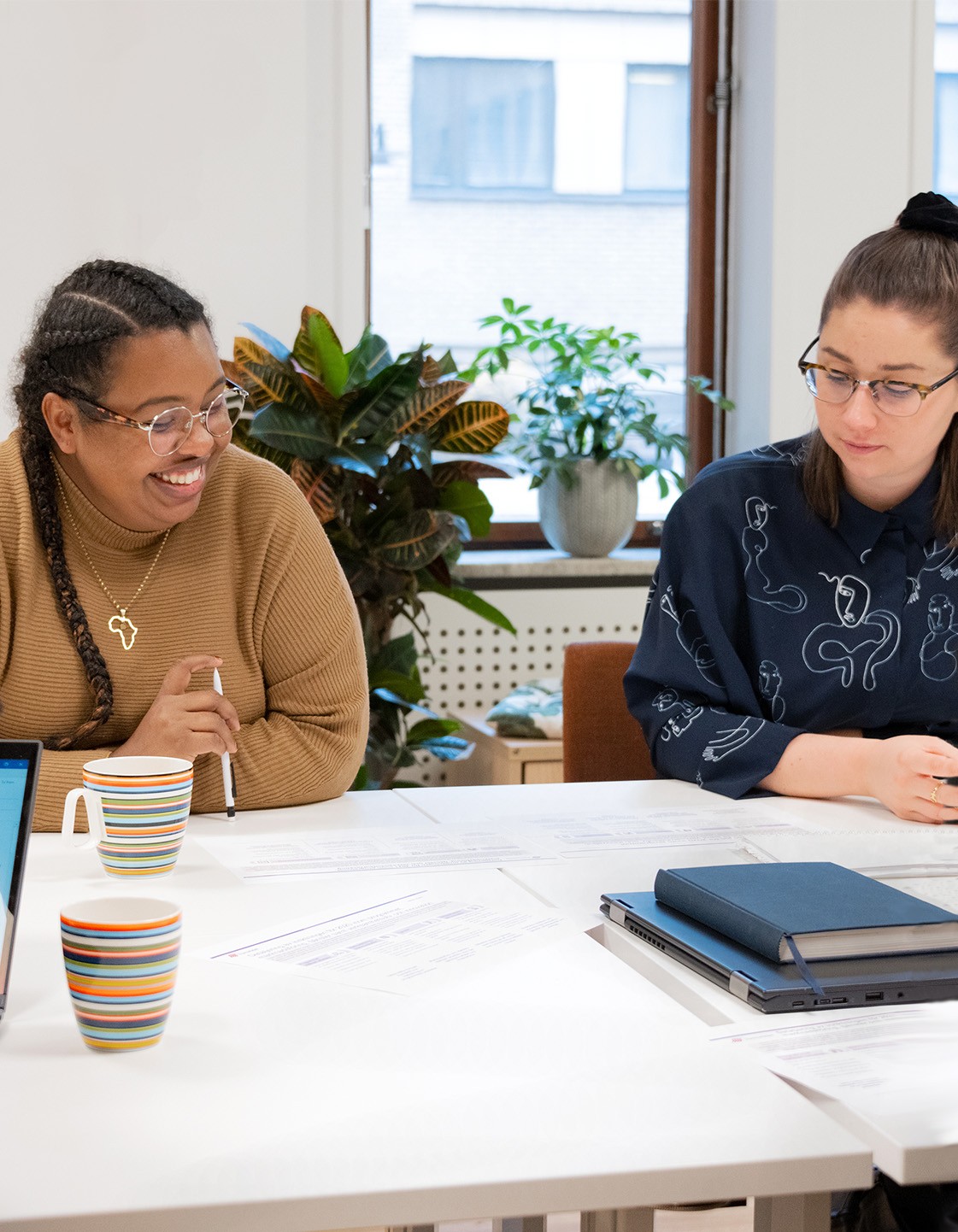 Målgrupp för tjänsten
Den interaktiva halvdagsworkshoppen riktar sig i huvudsak till:
Arbetsgivarföreträdare
Chefer 
HR-ansvariga
Fackliga företrädare
Skyddsombud
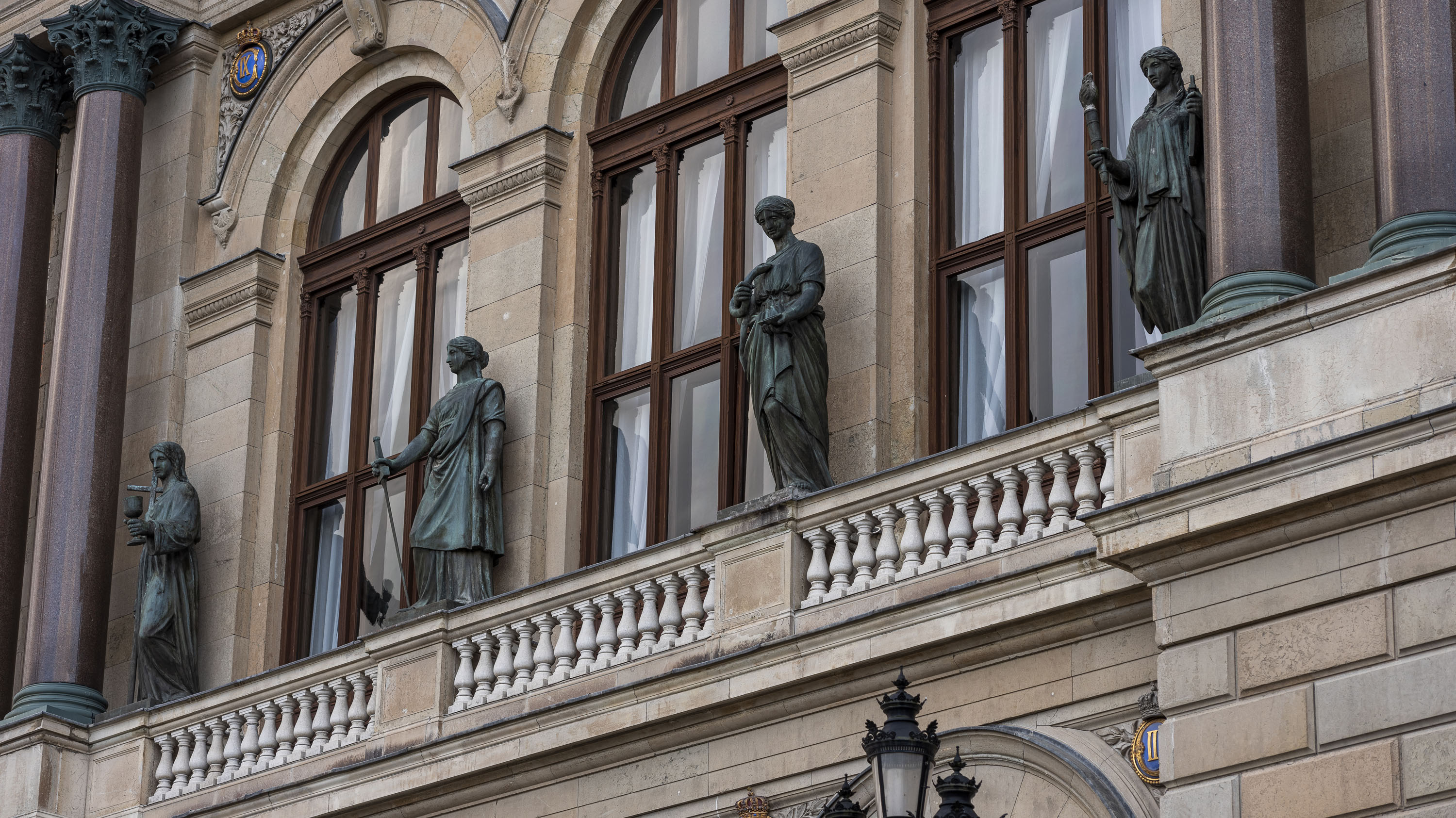 Workshoppens fokus
Agendasättande och organisationsutvecklande genom att:
Dela kunskap om hur tidiga tecken på stress och ohälsa kan identifieras 
Möjliggöra förståelse för hur organisationen arbetar med frågan och på vilka sätt det kan utvecklas 
Stärka den partsgemensamma dialogen om förebyggande hälsoarbete
[Speaker Notes: De råd vi kommer att ge under dagens workshop fokuserar på en av de vanligaste orsakerna till sjukskrivningar, kraftig stressreaktion eller utmattningssyndrom. 
Vi fokuserar också på medarbetare som ämnar, när förmågan återgås, att återgå till sin tidigare arbetsplats, och 
Vi har också valt att fokusera på sjukskrivningens första 180 dagar, då reglerna för att bli beviljad sjukpenning stramas åt efter detta och individen prövas mot hela Arbetsmarknaden. 
Fokus är just arbetslivsinriktad rehabilitering, vad kan och bör man som arbetsgivare och fack göra i rehabiliteringsarbetet
Vi riktar in oss främst på arbetsgivarens verktyg men kommer också att belysa det delade ansvaret i rehabiliteringen

Kommentar från Pilot:
För att inte hamna i detaljdiskussioner med deltagarna, t.ex. om vad som ingår i arbetsgivarens rehabiliteringsansvar, Försäkringskassans roll i processen, arbetsgivarens omplaceringsskyldighet med mera,  skulle det vara bra om ni tydliggör inledningsvis att tjänsten enbart handlar om vad forskningen säger är mest verkningsfullt för att en sjukskriven person med stressrelaterade symptom ska kunna komma åter i arbete. Samt att ni säger att ni inte kommer att gå in närmare på vad regelverket säger, varken hur långt arbetsgivarens rehabiliteringsansvar sträcker sig eller hur det förhåller sig till Försäkringskassans rehabiliteringskedja – men att ni är medvetna om att det finns vissa begränsningar.]
Tjänstens mål
En förebyggande insats som bidrar till friska arbetsplatser genom:
Att öka kännedom om hur tidiga tecken på ohälsa kan identifieras och hanteras
Att bidra till medvetenhet om organisationens styrkor och svagheter relevanta för fortsatt arbete
Att ge redskap att höja förmåga till förebyggande arbete
Frågor och svar
Hur tar min arbetsplats del av tjänsten?
För att ta del av tjänsten krävs ett partsgemensamt avrop, vilket innebär att representanter från både arbetsgivare och fack står bakom avropet. Efter genomförd workshop deltar parterna även i Partsrådets uppföljningsmöte och utvärdering.
Hur mycket tid krävs från vår myndighet för att ta del av tjänsten?Tjänsten genomförs i tre steg: uppstart, workshop och återkoppling. Själva workshoppen är 3,5 timme. Inför detta tillfälle hålls ett partsgemensamt förmöte med lokala arbetsgivarföreträdare och fackliga företrädare. Syftet är att få en bättre förståelse för hur ni arbetar med denna typ av frågor idag. Efter genomförd workshop erbjuds myndigheten möjligheten att ta del av material till fördjupande arbetsmöten som fokuserar på att ta diskussioner och förslag som framkommit under workshoppen vidare. Tjänsten avslutas med ett partsgemensamt uppföljningsmöte tillsammans med Partsrådet.
Frågor och svar
Hur levereras tjänsten?
Efter ett partsgemensamt förmöte som kretsar kring hur ni arbetar med den här typen av frågor i dagsläget, leder Partsrådet en halvdagsworkshop för er myndighet, antigen på plats eller digitalt. Under själva workshoppen kommer diskussioner om den egna verksamheten att varvas med relevant forskning om hur stress uppstår och processer för hur tidiga tecken kan identifieras, tolkas och hanteras på ett systematiskt sätt. Tjänsten avslutas med ett partsgemensamt uppföljningsmöte för att diskutera upplevelsen av workshoppen samt myndighetens arbetet framåt med att fånga tidiga tecken på stress och ohälsa.
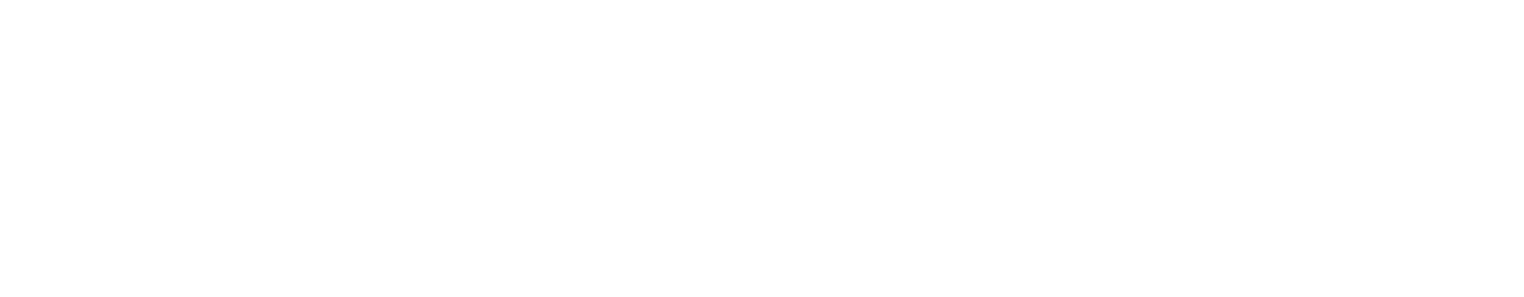 Fler frågor?
hallbartarbetsliv@partsradet.se
© www.partsradet.se